Summary - 1
Gen 1:1-4 Darkness on the face of the deep. Satan’s lies about God’s character darken the atmosphere. God says Let there be light by revealing the Identity of His Son as the brightness of the Father’s Glory.
 The King of the universe summoned the heavenly hosts before Him, that in their presence He might set forth the true position of His Son and show the relation He sustained to all created beings. The Son of God shared the Father's throne, and the glory of the eternal, self-existent One encircled both. About the throne gathered the holy angels, a vast, unnumbered throng--"ten thousand times ten thousand, and thousands of thousands" (Revelation 5:11.), the most exalted angels, as ministers and subjects, rejoicing in the light that fell upon them from the presence of the Deity. Before the assembled inhabitants of heaven the King declared that none but Christ, the Only Begotten of God, could fully enter into His purposes, and to Him it was committed to execute the mighty counsels of His will. The Son of God had wrought the Father's will in the creation of all the hosts of heaven; and to Him, as well as to God, their homage and allegiance were due. Christ was still to exercise divine power, in the creation of the earth and its inhabitants. But in all this He would not seek power or exaltation for Himself contrary to God's plan, but would exalt the Father's glory and execute His purposes of beneficence and love.  {PP 36.2}
Summary - 2
Gen 1:6-8 The revelation of God in Christ caused a division amongst the angels. Satan would not submit to Christ and convinced 1/3 of the angels to stay with him by telling them they had gone too far and God would not forgiven them. 
 His desire for supremacy returned, and envy of Christ was once more indulged. The high honors conferred upon Lucifer were not appreciated as God's special gift, and therefore, called forth no gratitude to his Creator. He gloried in his brightness and exaltation and aspired to be equal with God. He was beloved and reverenced by the heavenly host, angels delighted to execute his commands, and he was clothed with wisdom and glory above them all. Yet the Son of God was exalted above him, as one in power and authority with the Father. He shared the Father's counsels, while Lucifer did not thus enter into the purposes of God. "Why," questioned this mighty angel, "should Christ have the supremacy? Why is He honored above Lucifer?"  {PP 36.3} 
     Leaving his place in the immediate presence of the Father, Lucifer went forth to diffuse the spirit of discontent among the angels. He worked with mysterious secrecy, and for a time concealed his real purpose under an appearance of reverence for God.
Summary - 2
A compassionate Creator, in yearning pity for Lucifer and his followers, was seeking to draw them back from the abyss of ruin into which they were about to plunge. But His mercy was misinterpreted. Lucifer pointed to the long-suffering of God as an evidence of his own superiority, an indication that the King of the universe would yet accede to his terms. If the angels would stand firmly with him, he declared, they could yet gain all that they desired. He persistently defended his own course, and fully committed himself to the great controversy against his Maker. Thus it was that Lucifer, "the light bearer," the sharer of God's glory, the attendant of His throne, by transgression became Satan, "the adversary" of God and holy beings and the destroyer of those whom Heaven had committed to his guidance and guardianship.  {PP 39.2}  
     Rejecting with disdain the arguments and entreaties of the loyal angels, he denounced them as deluded slaves. The preference shown to Christ he declared an act of injustice both to himself and to all the heavenly host, and announced that he would no longer submit to this invasion of his rights and theirs. He would never again acknowledge the supremacy of Christ. He had determined to claim the honor which should have been given him, and take command of all who would become his followers; and he promised those who would enter his ranks a new and better government, under which all would enjoy freedom. Great numbers of the angels signified their purpose to accept him as their leader. Flattered by the favor with which his advances were received, he hoped to win all the angels to his side, to become equal with God Himself, and to be obeyed by the entire host of heaven.  {PP 40.1}
Summary - 3
Gen 1:9  And God said, Let the waters under the heaven be gathered together unto one place, and let the dry land appear: and it was so. 
Satan’s condemnation of God and His Son caused him and his angels to be gathered into chains of darkness. They set the door and set bars against God through believing God would not forgive. The gates of hell can’t prevail against this gate for they themselves have thrown away the key.
Adam joins Satan. He becomes confused, depressed and dry. His nakedness is reflected in the nakedness of the earth. It was not clothed with grass or vegetation. 
Adam did not have to fulfill this part of the process from darkness. He might have simply held fast the seed of Christ that was in him from the beginning and grown that seed in his heart and been the means of displaying the truth about God thus being the tool to lead the universe out of darkness.
Summary - 3
And God said, Let the earth bring forth grass, the herb yielding seed, and the fruit tree yielding fruit after his kind, whose seed is in itself, upon the earth: and it was so. And the earth brought forth grass, and herb yielding seed after his kind, and the tree yielding fruit, whose seed was in itself, after his kind: and God saw that it was good. And the evening and the morning were the third day.(Gen 1:11-13)
Christ the seed, is planted in the woman – the church. He is the hope of salvation for the human race and by extension the universe. 
The grass and trees are symbols of the children of light that are born to the seed.
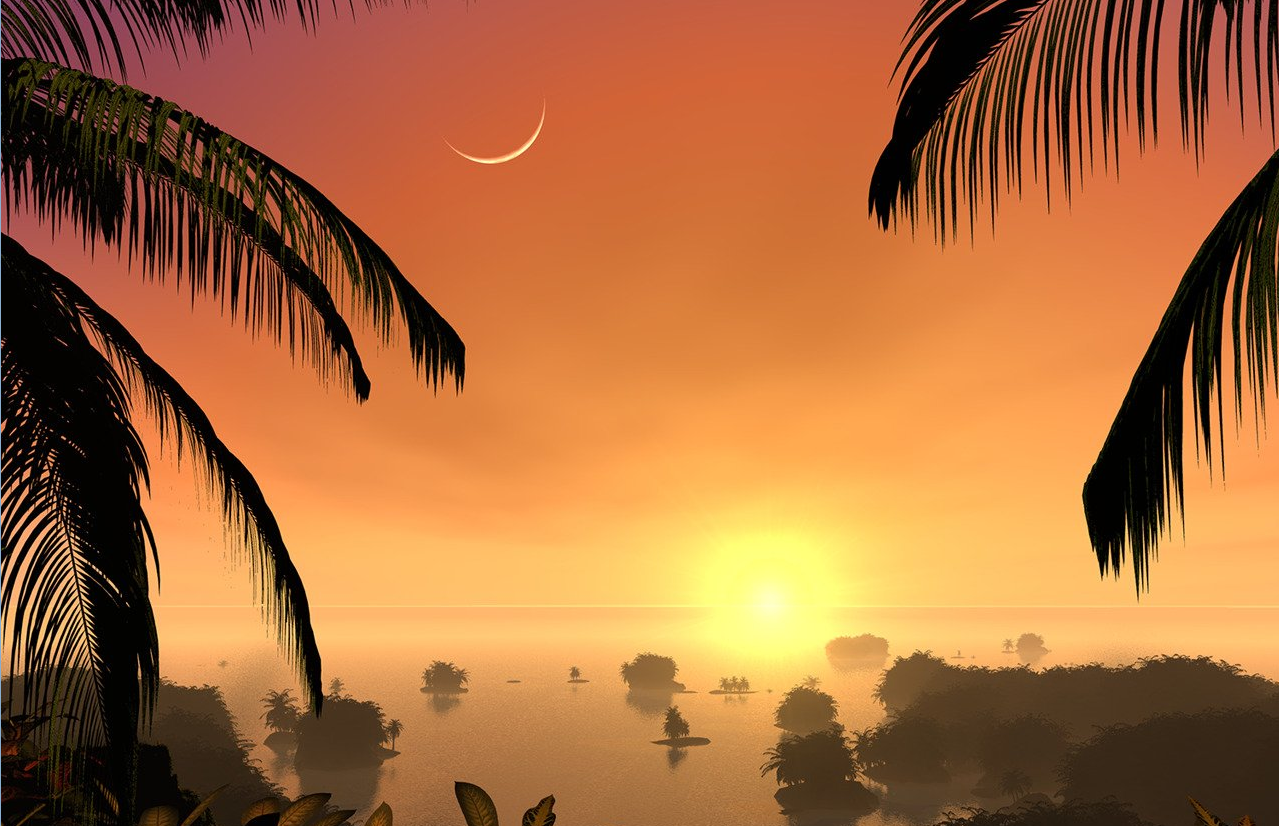 Day 4 of creation
Gospel in creation
“The first thing that Moses wrote, through the inspiration of the Spirit of God, was the story of creation. That, therefore, is one of the things through which we are to receive hope and comfort. Why is it that we can receive hope and comfort through the story of the creation? Because that story contains the Gospel.” E.J. Waggoner Gospel in Creation Page 9.
darkness
Darkness = Power of Satan: 
To open their eyes, and to turn them from darkness to light, and from the power of Satan unto God… Acts 26:18  
Darkness = Wickedness
The way of the wicked is as darkness: [H653] they know not at what they stumble. Prov 4:19  
Darkness = Unrighteousness
Be ye not unequally yoked together with unbelievers: for what fellowship hath righteousness with unrighteousness? and what communion hath light with darkness?  2 Cor 6:14  
Darkness = Hate you brother
He that saith he is in the light, and hateth his brother, is in darkness even until now. 1 John 2:9
light
Light = God the Father. No darkness at all
This then is the message which we have heard of him, and declare unto you, that God is light, and in him is no darkness at all. 1 John 1:5  
Light = Son of God
Then spake Jesus again unto them, saying, I am the light of the world: he that followeth me shall not walk in darkness, but shall have the light of life. John 8:12  
I am come a light into the world, that whosoever believeth on me should not abide in darkness. John 12:46
Lights in the firmament
And God said, Let there be lights [H3974] in the firmament of the heaven to divide the day from the night; and let them be for signs, and for seasons, and for days, and years: And let them be for lights in the firmament of the heaven to give light [H215] upon the earth: and it was so. And God made two great lights; the greater light to rule the day, and the lesser light to rule the night: he made the stars also. And God set them in the firmament of the heaven to give light [H215] upon the earth, And to rule over the day and over the night, and to divide the light from the darkness: and God saw that it was good. And the evening and the morning were the fourth day.(Gen 1:14-19)
Light, [H3974] in OT
19 Occurrences in 16 verses the Old Testament.5 References related to the creation in Gen 1:14-159 references related to the Candlestick and the oil for light of the Candlestick
[H3974] From H215; properly a luminous body or luminary, that is, (abstractly) light (as an element); figuratively brightness, that is, cheerfulness; specifically a chandelier: - bright, light.
Gen 1:15  And let them be for lights in the firmament of the heaven to give light upon the earth: and it was so. 
Exo 35:14  The candlestick also for the light, [H3974] and his furniture, and his lamps, with the oil for the light, 
Psa 74:16  (YLT) Thine is the day, also Thine is the night, Thou hast prepared a light giver--the sun.
→Psa 90:8  Thou hast set our iniquities before thee, our secret sins in the light [H3974] of thy countenance.  
Pro 15:30  The light [H3974] of the eyes rejoiceth the heart: and a good report maketh the bones fat.
Christ the light of the world
Then spake Jesus again unto them, saying, I am the light of the world: he that followeth me shall not walk in darkness, but shall have the light of life. John 8:12 
I am come a light into the world, that whosoever believeth on me should not abide in darkness.  John 12:46 
Heb 1:3  Who being the brightness of his glory, and the express image of his person,
For the LORD God is a sun and shield: the LORD will give grace and glory: no good thing will he withhold from them that walk uprightly. (Psa 84:11) 
That great light which His own hand had set in the heavens was a truer representation of the glory of His mission. It was morning; the sun had just risen above the Mount of Olives, and its rays fell with dazzling brightness on the marble palaces, and lighted up the gold of the temple walls, when Jesus, pointing to it, said, “I am the light of the world.”  {DA 463.3,4} 
 God is light; and in the words, "I am the light of the world," Christ declared His oneness with God, and His relation to the whole human family. It was He who at the beginning had caused "the light to shine out of darkness." 2 Corinthians 4:6. He is the light of sun and moon and star. He was the spiritual light that in symbol and type and prophecy had shone upon Israel. But not to the Jewish nation alone was the light given. As the sunbeams penetrate to the remotest corners of the earth, so does the light of the Sun of Righteousness shine upon every soul.  {DA 464.3}
Christ the light of the world
2Pe 1:19  We have also a more sure word of prophecy; whereunto ye do well that ye take heed, as unto a light that shineth in a dark place, [Moon] until the day dawn, and the day star [Sun] arise in your hearts: 
Psa 119:105  Thy word is a lamp unto my feet, and a light unto my path. 
For the LORD God is a sun and shield: the LORD will give grace and glory: no good thing will he withhold from them that walk uprightly. (Psa 84:11) 
That great light which His own hand had set in the heavens was a truer representation of the glory of His mission. It was morning; the sun had just risen above the Mount of Olives, and its rays fell with dazzling brightness on the marble palaces, and lighted up the gold of the temple walls, when Jesus, pointing to it, said, “I am the light of the world.”  {DA 463.3,4} 
 God is light; and in the words, "I am the light of the world," Christ declared His oneness with God, and His relation to the whole human family. It was He who at the beginning had caused "the light to shine out of darkness." 2 Corinthians 4:6. He is the light of sun and moon and star. He was the spiritual light that in symbol and type and prophecy had shone upon Israel. But not to the Jewish nation alone was the light given. As the sunbeams penetrate to the remotest corners of the earth, so does the light of the Sun of Righteousness shine upon every soul.  {DA 464.3}
Divide day from night
Gen 1:14 And God said, Let there be lights [H3974] in the firmament of the heaven to divide [H914] [H996] the day from the night;
Gen 1:4  And God saw the light, that it was good: and God divided [H914] [H996] the light from the darkness. And God called the light Day, and the darkness he called Night.
Ye shall therefore put difference [H914] between clean beasts and unclean, and between unclean fowls and clean: and ye shall not make your souls abominable by beast, or by fowl, or by any manner of living thing that creepeth on the ground, which I have separated [H914] from you as unclean. Lev 20:26  And ye shall be holy unto me: for I the LORD am holy, and have severed [H914] you from other people, that ye should be mine. (Lev 20:25-26) 
Deu 29:21  And the LORD shall separate [H914] him unto evil out of all the tribes of Israel, according to all the curses of the covenant that are written in this book of the law: 
Neh 9:2  And the seed of Israel separated [H914] themselves from all strangers, and stood and confessed their sins, and the iniquities of their fathers. 
Isa 59:2  But your iniquities have separated [H914] between you and your God, and your sins have hid his face from you, that he will not hear.
Summary
Day 1

Truth Revealed

Darkness from Satan’s Lies about God’s character

Christ reveals the truth of God’s characterLet there be light
Day 2

Separation

Satan and His angels leave heaven. They resist the Spirit and refuse to repentWaters
Divided
Day 3

The Seed 

Waters below create dryness Where this sin abounds -The Seed is planted

A path through the sea. Seed brings life. Root in dry ground.
Day 4

Christ Manifest in the flesh

The light of the world.

God’s character fully revealed and Satan’s character fully revealed
Life of Christ on Earth
War in Heaven
Before world began
War in Heaven
Before world began
Fall of man until 4BC
Summary
Day 1

Truth Revealed

Darkness from Satan’s Lies about God’s character

Christ reveals the truth of God’s characterLet there be light
Day 2

Separation

Satan and His angels leave heaven. They resist the Spirit and refuse to repentWaters
Divided
Day 3

The Seed

Waters below create dryness Where this sin abounds -The Seed is planted

A path through the sea. Seed brings life. Root in dry ground.
Day 4

Christ Manifest in the flesh

The light of the world.

God’s character fully revealed and Satan’s character fully revealed
Life of Christ on Earth
War in Heaven
Before world began
War in Heaven
Before world began
Fall of man until 4BC
Day 5 – Fowls and Whales
And God said, Let the waters bring forth abundantly the moving creature that hath life, and fowl [H5775] that may fly above the earth in the open firmament of heaven. And God created great whales, and every living creature that moveth, which the waters brought forth abundantly, after their kind, and every winged fowl after his kind: and God saw that it was good. And God blessed them, saying, Be fruitful, and multiply, and fill the waters in the seas, and let fowl multiply in the earth. And the evening and the morning were the fifth day.(Gen 1:20-23)
Day 5 – Fowls
Gen 40:19  Yet within three days shall Pharaoh lift up thy head from off thee, and shall hang thee on a tree; and the birds [H5775] shall eat thy flesh from off thee.
Lev 11:13  And these are they which ye shall have in abomination among the fowls; [H5775] they shall not be eaten, they are an abomination: the eagle, and the ossifrage, and the ospray,  
1 Sam 17:44  And the Philistine said to David, Come to me, and I will give thy flesh unto the fowls of the air, and to the beasts of the field. 
1Ki 14:11  Him that dieth of Jeroboam in the city shall the dogs eat; and him that dieth in the field shall the fowls [H5775] of the air eat: for the LORD hath spoken it.
Jer 5:27  As a cage is full of birds, [H5775] so are their houses full of deceit: therefore they are become great, and waxen rich.
Fowls revealed in light of God’s character
Eze 31:6  All the fowls [H5775] of heaven made their nests in his [Pharoah’s] boughs, and under his branches did all the beasts of the field bring forth their young, and under his shadow dwelt all great nations. 
Psa 79:2  The dead bodies of thy servants have they given to be meat unto the fowls [H5775] of the heaven, the flesh of thy saints unto the beasts of the earth. 
And after these things I saw another angel come down from heaven, having great power; and the earth was lightened with his glory. And he cried mightily with a strong voice, saying, Babylon the great is fallen, is fallen, and is become the habitation of devils, and the hold of every foul spirit, and [even] a cage of every unclean and hateful bird.(Rev 18:1-2)
Day 5 –Whales of the sea
And God said, Let the waters bring forth abundantly the moving creature that hath life, and fowl [H5775] that may fly above the earth in the open firmament of heaven. And God created great whales, [H8577] and every living creature that moveth, (Gen 1:20-21)
[H8577] intensive from the same as H8565; a marine or land monster, that is, sea serpent or jackal: - dragon, sea-monster, serpent, whale.
Day 5 –Dragon of the sea
And God said, Let the waters bring forth abundantly the moving creature that hath life, and fowl [H5775] that may fly above the earth in the open firmament of heaven. And God created great whales, [H8577] and every living creature that moveth, (Gen 1:20-21)
[H8577] intensive from the same as H8565; a marine or land monster, that is, sea serpent or jackal: - dragon, sea-monster, serpent, whale.
Exo 7:9  When Pharaoh shall speak unto you, saying, Shew a miracle for you: then thou shalt say unto Aaron, Take thy rod, and cast it before Pharaoh, and it shall become a serpent. [H8577]
Deut 32:33  Their wine is the poison of dragons, [H8577] and the cruel venom of asps.
Psa 74:13  Thou didst divide the sea by thy strength: thou brakest the heads of the dragons [H8577] in the waters.
Summary
Day 1

Truth Revealed

Darkness from Satan’s Lies about God’s character

Christ reveals the truth of God’s characterLet there be light
Day 2

Separation

Satan and His angels leave heaven. They resist the Spirit and refuse to repentWaters
Divided
Day 3

The Seed 

Waters below create dryness Where this sin abounds -The Seed is planted

A path through the sea. Seed brings life. Root in dry ground.
Day 4

Christ Manifest in the flesh

The light of the world.

God’s character fully revealed and Satan’s character fully revealed
Day 5

Separation – Clean and unclean

Unclean spirits discerned in light of Christ’s character.

Earth begins to divide
man of sin vs remnant
Life of Christ on Earth
War in Heaven
Before world began
War in Heaven
Before world began
Fall of man until 4BC
Summary
Day 1

Truth Revealed

Darkness from Satan’s Lies about God’s character

Christ reveals the truth of God’s characterLet there be light
Day 2

Separation

Satan and His angels leave heaven. They resist the Spirit and refuse to repentWaters
Divided
Day 3

The Seed 

Waters below create dryness Where this sin abounds -The Seed is planted

A path through the sea. Seed brings life. Root in dry ground.
Day 4

Christ Manifest in the flesh

The light of the world.

God’s character fully revealed and Satan’s character fully revealed
Day 5

Separation – Clean and unclean

Unclean spirits discerned in light of Christ’s character.

Earth begins to divide
man of sin vs remnant
Life of Christ on Earth
War in Heaven
Before world began
War in Heaven
Before world began
Fall of man until 4BC
Day 6 – Beasts and Man
And God said, Let the earth bring forth the living [H2416] creature [H5315 - breathing] after his kind, cattle,[H929 – mute, dumb] and creeping thing, [H7431 - Reptile] and beast of the earth after his kind: and it was so. And God made the beast [H2416] of the earth after his kind, and cattle after their kind, and every thing that creepeth upon the earth after his kind: and God saw that it was good. And God said, Let us make man in our image, after our likeness: and let them have dominion over the fish of the sea, and over the fowl of the air, and over the cattle, and over all the earth, and over every creeping thing that creepeth upon the earth.(Gen 1:24-26)
Day 6 – Beasts
Gen 2:7  And the LORD God formed man of the dust of the ground, and breathed into his nostrils the breath of life; [H2416] and man became a living [H2416] soul.
Gen 2:9  And out of the ground made the LORD God to grow every tree that is pleasant to the sight, and good for food; the tree of life [H2416] also in the midst of the garden, and the tree of knowledge of good and evil.  
Lev 11:47  To make a difference [H914] between the unclean and the clean, and between the beast [H2416] that may be eaten and the beast [H2416] that may not be eaten.
Eze 14:21  For thus saith the Lord GOD; How much more when I send my four sore judgments upon Jerusalem, the sword, and the famine, and the noisome beast, [H2416] and the pestilence, to cut off from it man and beast?
Day 6 – MEN AS BEASTS
Dan 7:7 After this I saw in the night visions, and behold a fourth beast, [H2423] dreadful and terrible, and strong exceedingly; and it had great iron teeth: it devoured and brake in pieces, and stamped the residue with the feet of it: 
Dan 4:33  The same hour was the thing fulfilled upon Nebuchadnezzar: and he was driven from men, and did eat grass as oxen, and his body was wet with the dew of heaven, till his hairs were grown like eagles' feathers, and his nails like birds' claws.
The tree grew, and was strong, and the height thereof reached unto heaven, and the sight thereof to the end of all the earth: The leaves thereof were fair, and the fruit thereof much, and in it was meat for all: the beasts of the field had shadow under it, and the fowls of the heaven dwelt in the boughs thereof, and all flesh was fed of it.(Dan 4:11-12)
Day 6 – Beasts
Rev 17:3  So he carried me away in the spirit into the wilderness: and I saw a woman sit upon a scarlet coloured beast, full of names of blasphemy, having seven heads and ten horns. 
Rev 19:19  And I saw the beast, and the kings of the earth, and their armies, gathered together to make war against him that sat on the horse, and against his army.
Gospel in Creation Summary
Day 1

Truth Revealed

Darkness from Satan’s Lies about God’s character

Christ reveals the truth of God’s characterLet there be light
Day 2

Separation

Satan and His angels leave heaven. They resist the Spirit and refuse to repentWaters
Divided
Day 3

The Seed 

Waters below create dryness Where this sin abounds -The Seed is planted

A path through the sea. Seed brings life. Root in dry ground.
Day 4

Christ Manifest in the flesh

The light of the world.

God’s character fully revealed and Satan’s character fully revealed
Day 5

Separation – Clean and unclean spirits

Unclean spirits discerned in light of Christ’s character.

Earth begins to divide
Day 6

Separation – Man from Beast

Division complete. Let him be righteous or filthy still

God’s character revealed again
3rd and 4th Angels Message
man of sin vs remnant
War in Heaven
Before world began
Life of Christ on Earth
War in Heaven
Before world began
Fall of man until 4BC